NOAA/AOML – CARICOOS Hurricane Underwater Glider Operations

Gustavo Jorge Goni1  
Francis Bringas1
Ricardo Domingues2,1
Jili Dong 2,1
Grant Rawson2,1
Ulises Rivero1
Thomas Sevilla2,1
Julio Morell3
George Halliwell1
Sang-Ki Lee1
Hyun-Sook Kim4
Luis Pomales3
Becky Baltles5
Richard Bouchard6
Yamil Rodriguez7

1 NOAA Atlantic Oceanographic and Meteorological Laboratory - AOML, Miami, Florida, USA
2 University of Miami, Cooperative Institute for Marine and Atmospheric Studies - CIMAS, Miami, Florida, USA
3 University of Puerto Rico, Mayagues, Puerto Rico, and Caribbean Coastal Ocean Observing System - CARICOOS
4 NOAA Environmental Modeling Center , College Park, Maryland, USA
5 NOAA Integrated Ocean Observing System – IOOS, Silver Spring, MD, USA
6 NOAA National Data Buoy Center, Stennis, Miss, USA
7 Autoridad Nacional de Asuntos Maritimos - ANAMAR, Dominican Republic
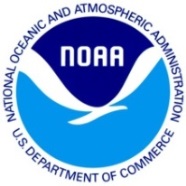 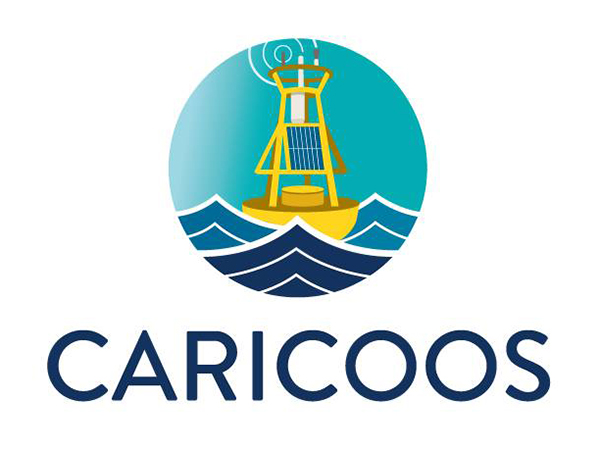 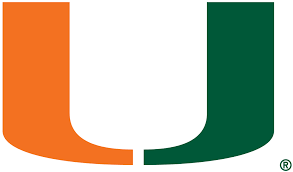 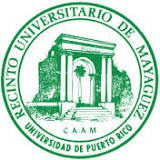 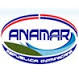 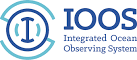 Tropical Cyclone Intensity and Track Forecasts Error
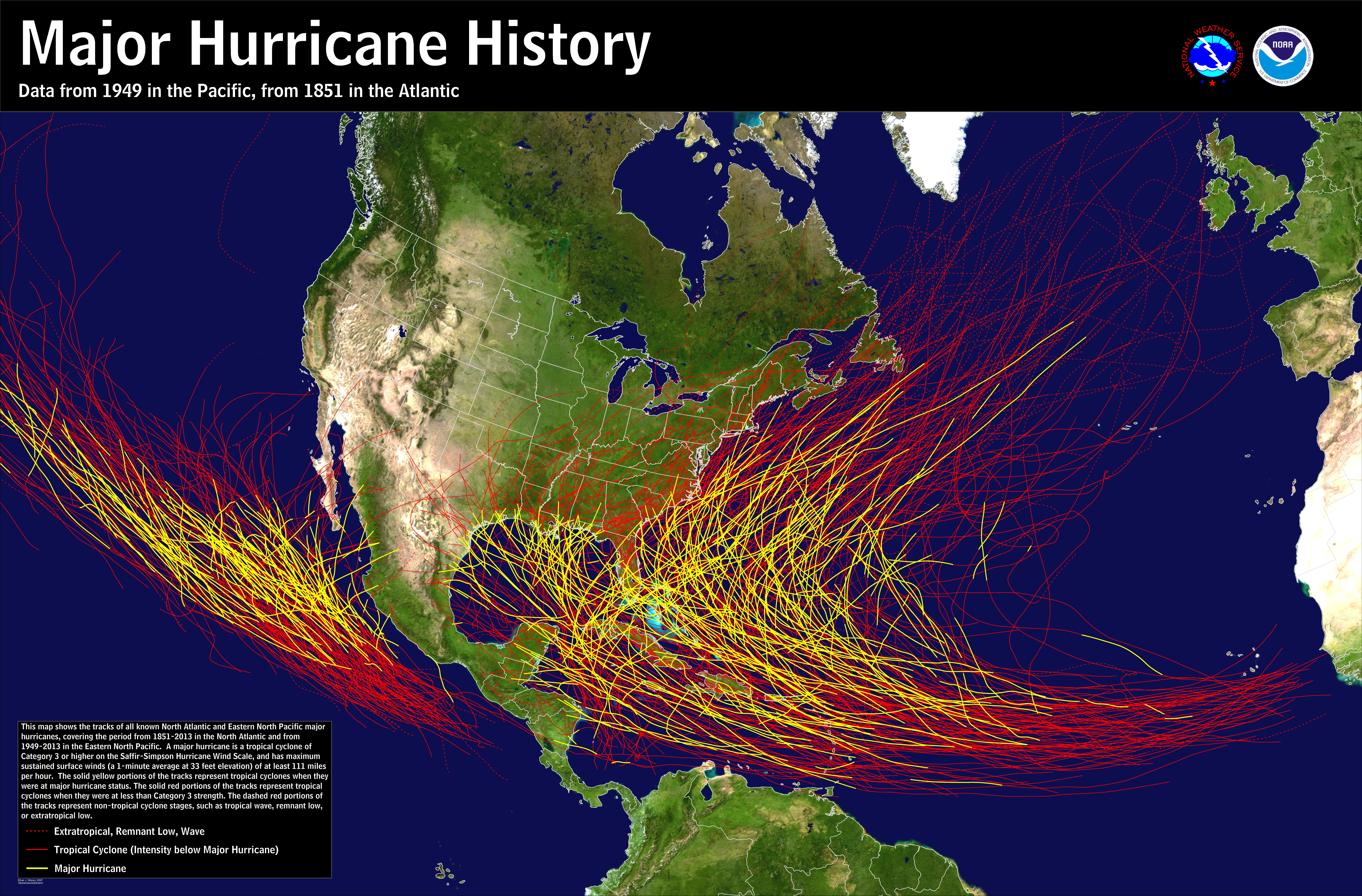 Major Hurricane History
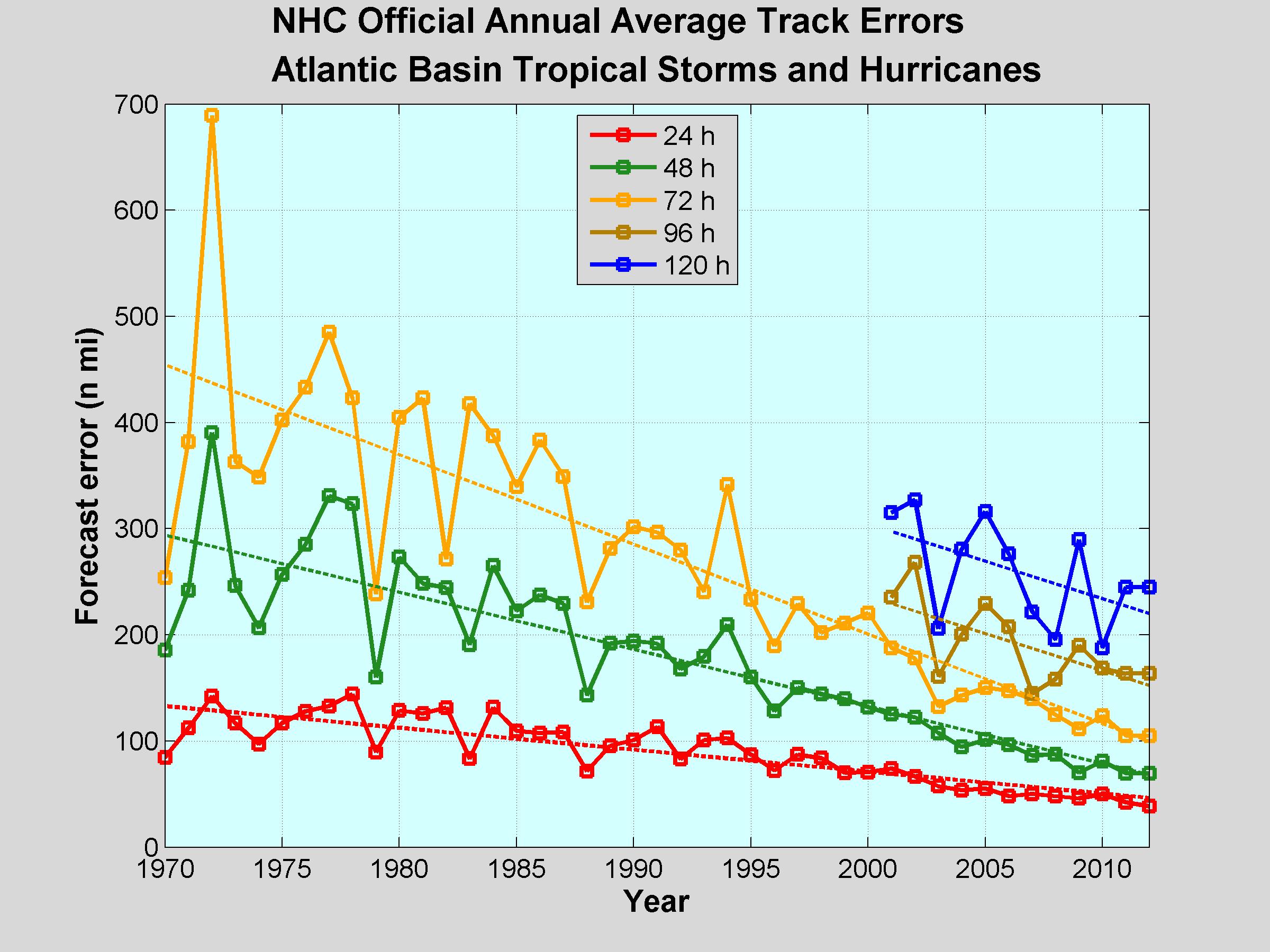 NHC Official Track Error - Atlantic
North Atlantic Statistics 
11 named Tropical Cyclones
6 Hurricanes
2-3 Major Hurricanes (> Cat 3)
Cat5: > 137 kt
Cat4: 113 – 136 kt
Cat3: 96 – 112 kt
Cat2: 83 – 95 kt
Cat1: 64 – 82 kt
Tropical Cyclone Intensity and Track Forecasts Error
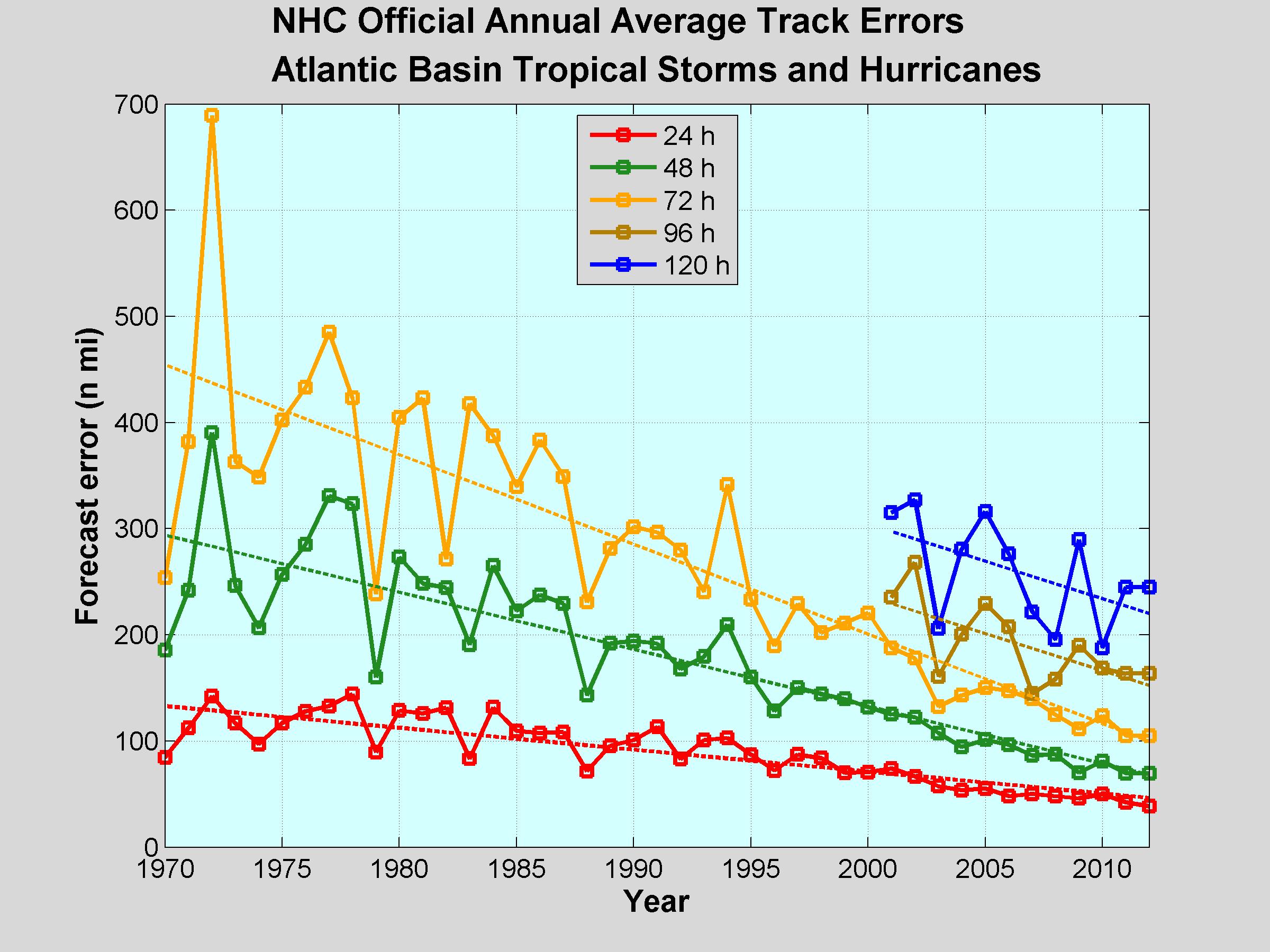 NHC Official Track Error - Atlantic
NHC Official Intensity Error - Atlantic
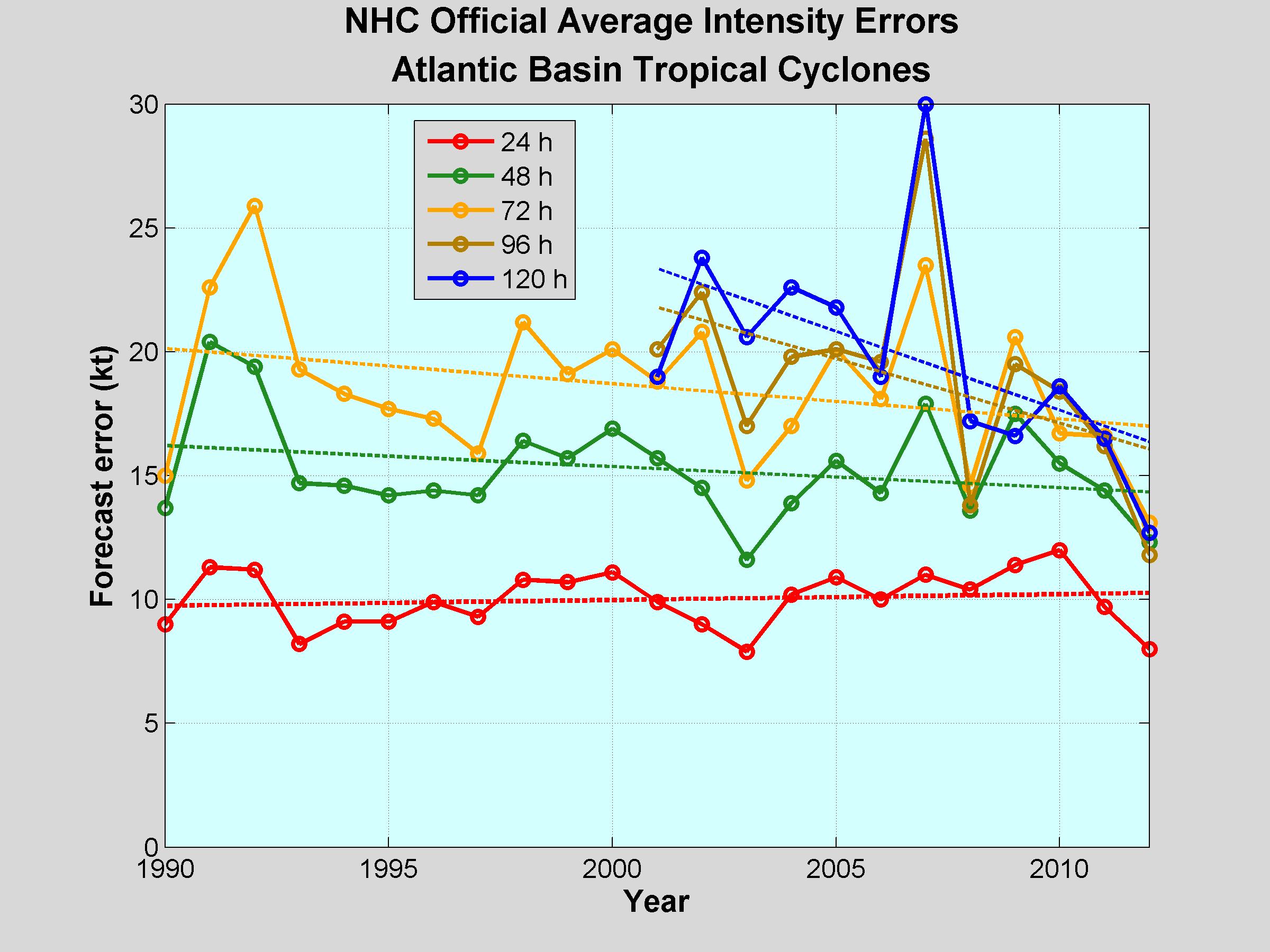 Role of the Ocean in Tropical Cyclone Intensification
Rapid Intensification of Hurricane Katrina (2005)
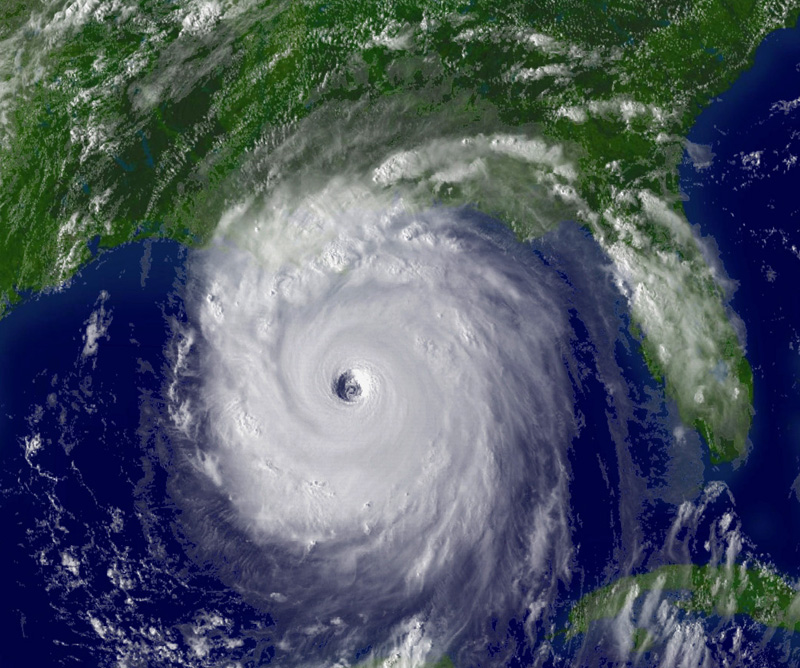 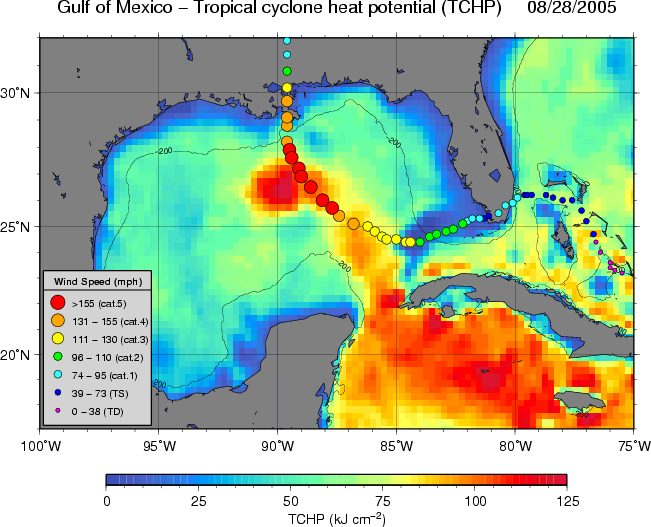 Katrina (2005) intensified rapidly from category 3 into a category 5 hurricane in less than 12 hours as it travelled over a warm ocean eddy
Other examples:
Opal (1995) [Shay et al., 2000]
Ivan(2004), Wilma (2005) [Mainelli et al., 2008]
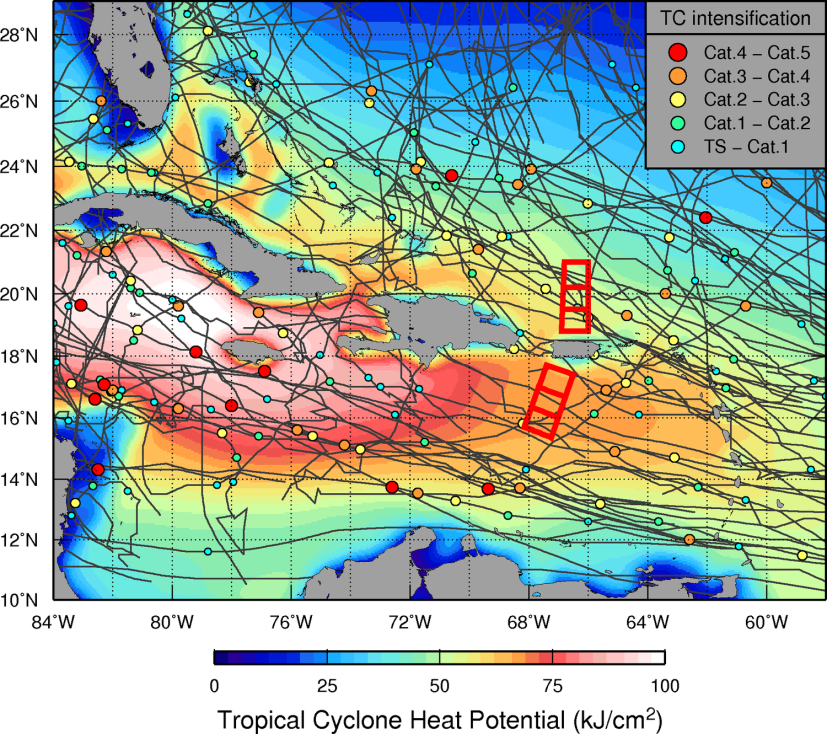 World Ocean Atlas 2013: # of Temperature profiles
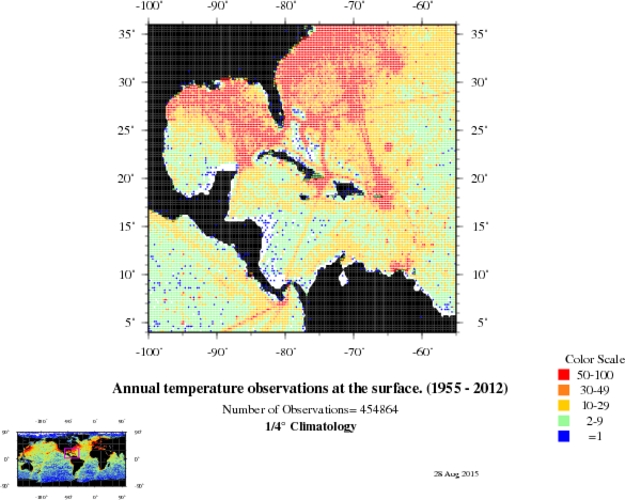 1955-2012
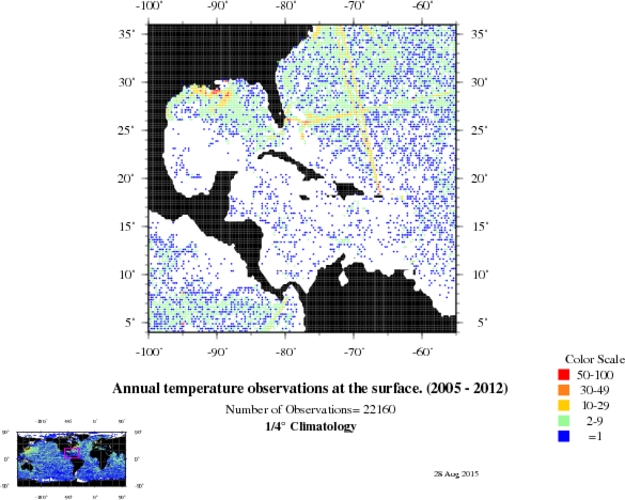 DO
PR
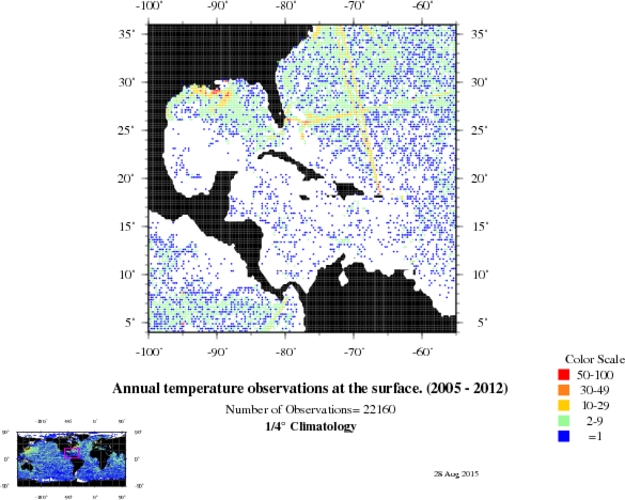 2005-2012
Number of obs.
< 200
Need for UOHC obs.!
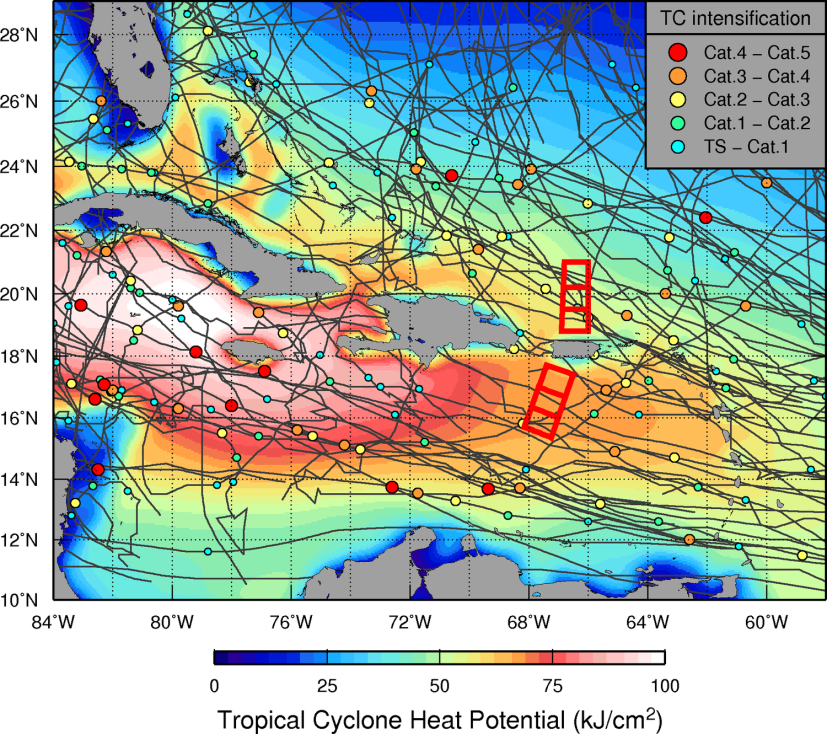 NOAA/AOML – CARICOOS Hurricane Underwater Glider Operations
Goal
Enhance our understanding of air-sea interaction processes during hurricane force wind events.

Objectives
Carry out sustained and targeted ocean observations using underwater gliders in the Caribbean Sea and Tropical North Atlantic in support of hurricane studies and forecasts
Assess impact of hurricane force winds on upper ocean density structure, and 
Assess impact of ocean profile data from underwater gliders in hurricane intensity forecasts.
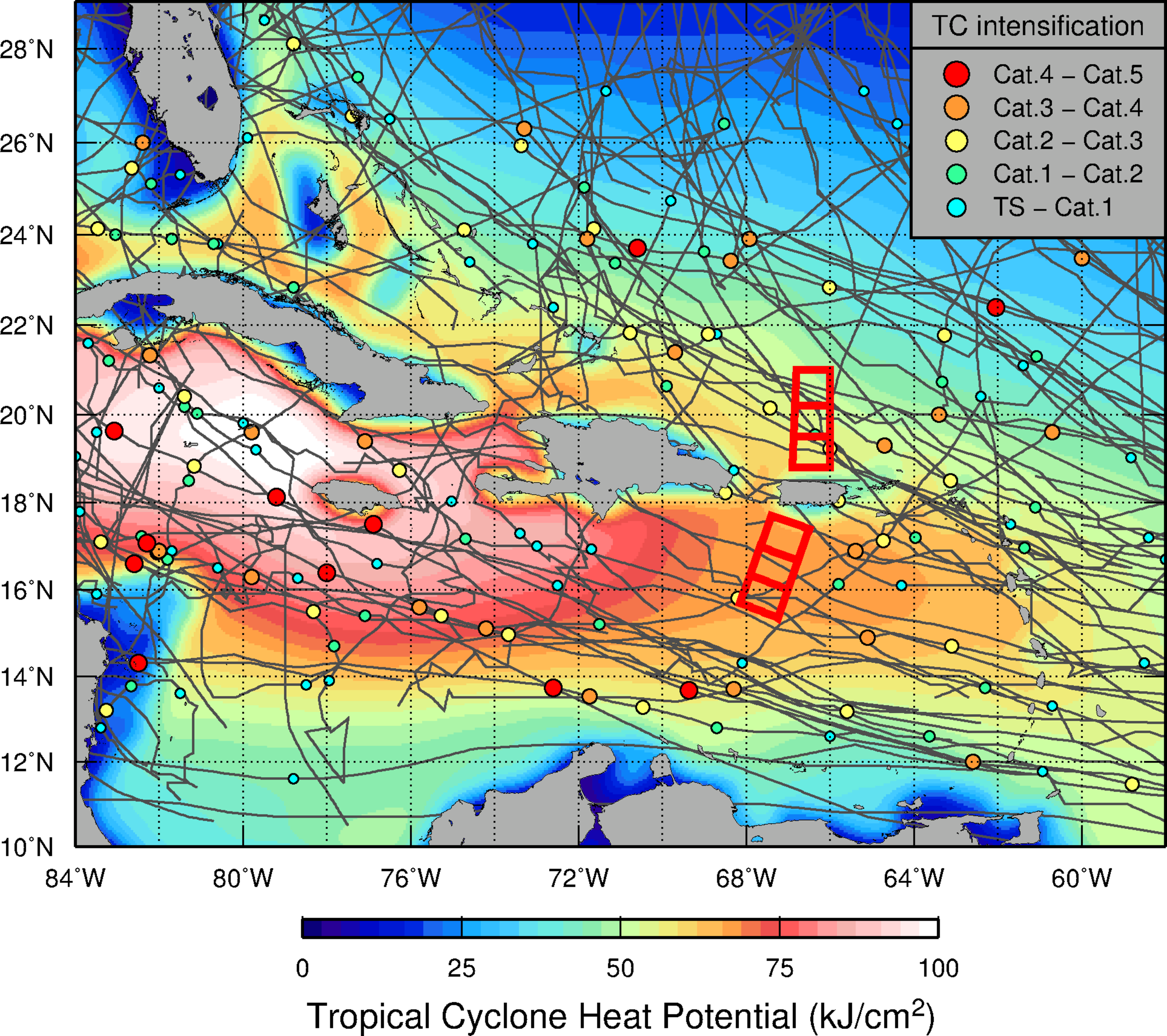 NOAA/AOML – CARICOOS Hurricane Underwater Glider Operations
Supported by: 
Disaster Relief Appropriations Act of 2013 (Sandy Supplemental funds, 2014-2015)
NOAA AOML (present)
NOAA IOOS and CARICOOS (present)
OAR AAA Reserve 2015 and 2016 (present)
http://www.aoml.noaa.gov/phod/gliders
NOAA/AOML – CARICOOS Hurricane Underwater Glider Operations
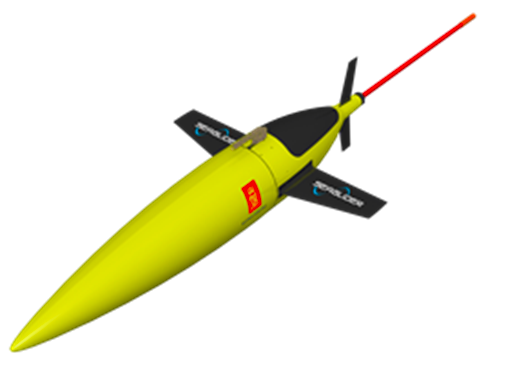 Seaglider™
4 vehicles

Sensors
CT Sail or GPCTD
Temperature & Salinity
Aandera Oxygen Optode
Dissolved Oxygen
Wetlab -  ECO Triplet
Chlorophyll-a
CDOM
Backscatter (700 nm)
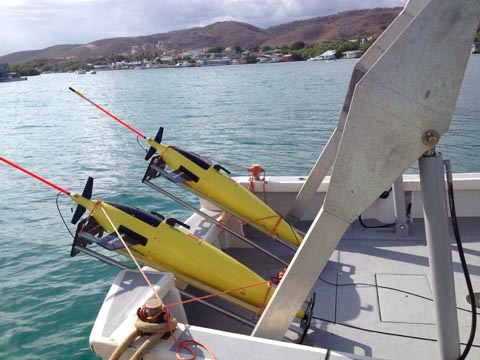 NOAA/AOML – CARICOOS Hurricane Underwater Glider Operations
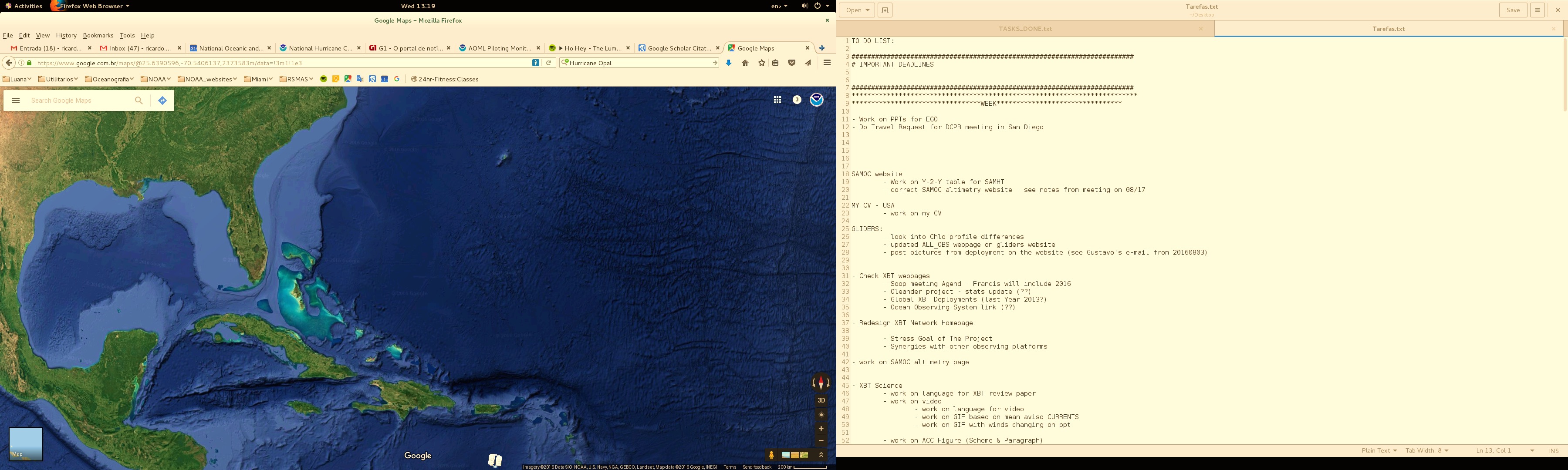 UPRM
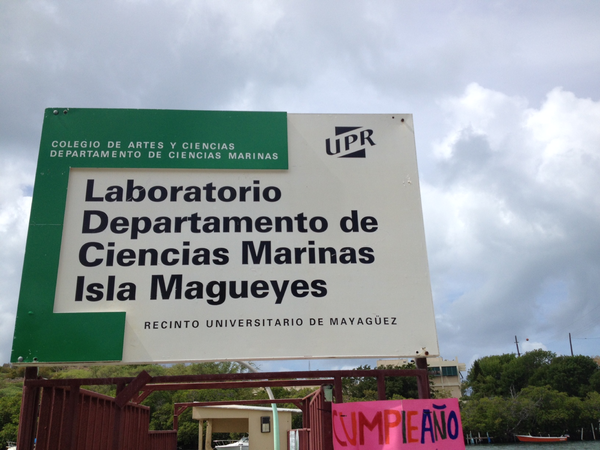 NOAA AOML
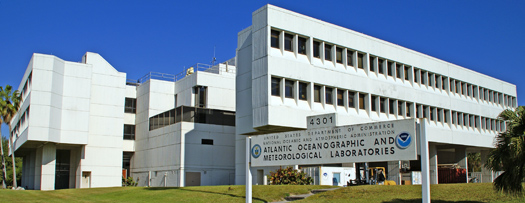 NOAA-AOML
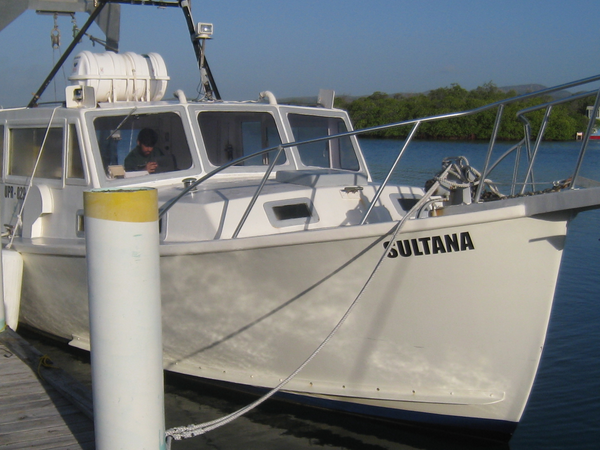 Glider Port at UPRM, Puerto Rico
NOAA/AOML – CARICOOS Hurricane Underwater Glider Operations
Off-Hurricane Season Deployments
February-June
Objective: carry out ocean observations to improve understanding of the variability of the physical and chemical parameters in the Caribbean Sea
Hurricane Season Deployments
July-November
Objective: carry out ocean observations in support of Hurricane studies and forecasts
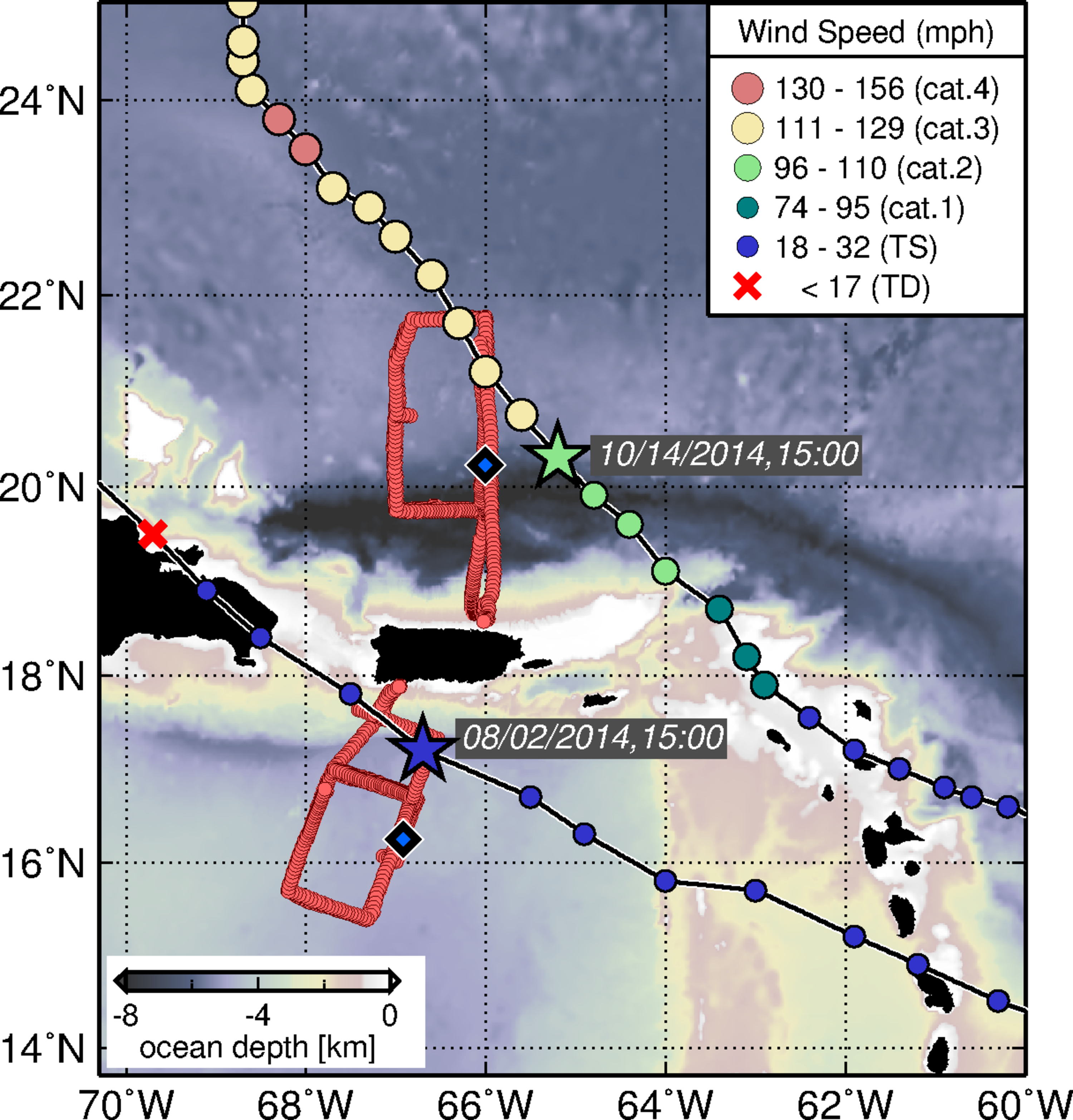 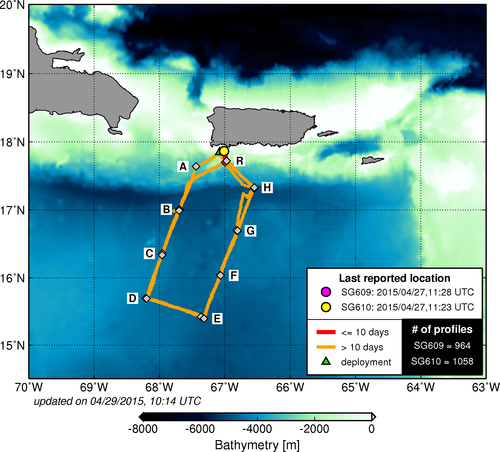 PR
PR
NOAA/AOML – CARICOOS Hurricane Underwater Glider Operations
5 missions, 20 months of observations, approximately 10,000 T, S profiles to date
First mission
Jul-Nov 2014
Second mission
Feb-Apr 2015
Third mission
Jul-Nov 2015
Fourth mission
March – June 2016
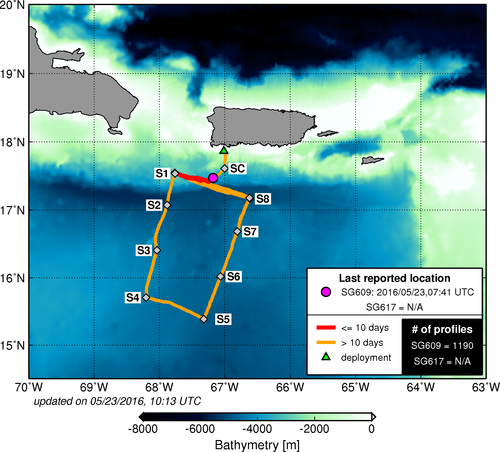 Hurricane Gonzalo
(October, 2014)
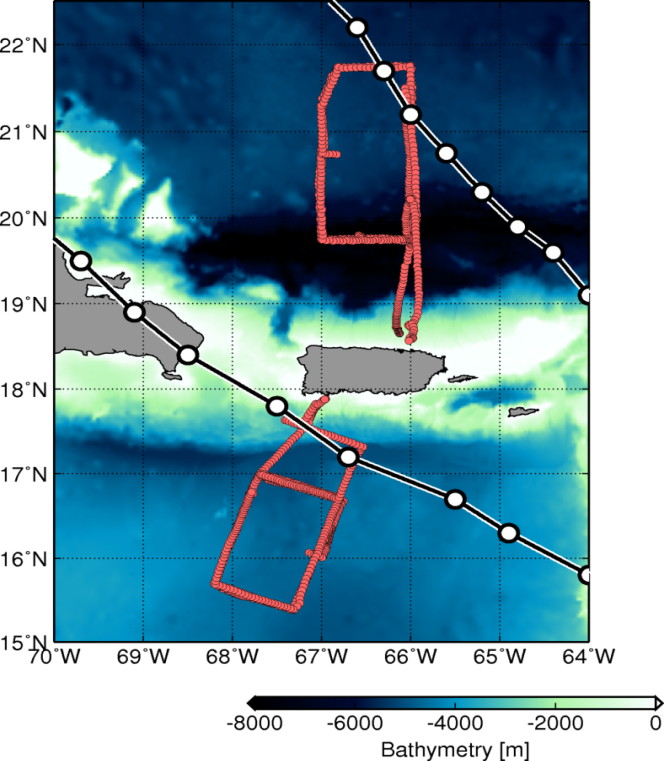 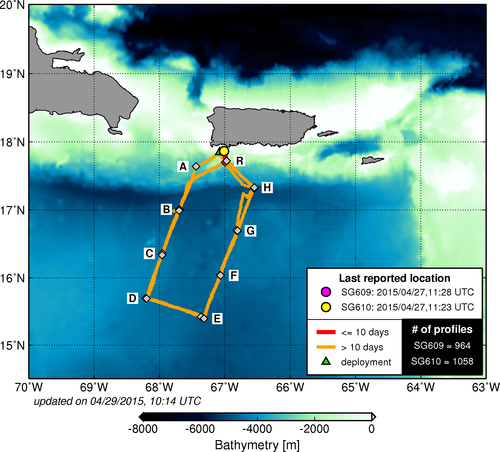 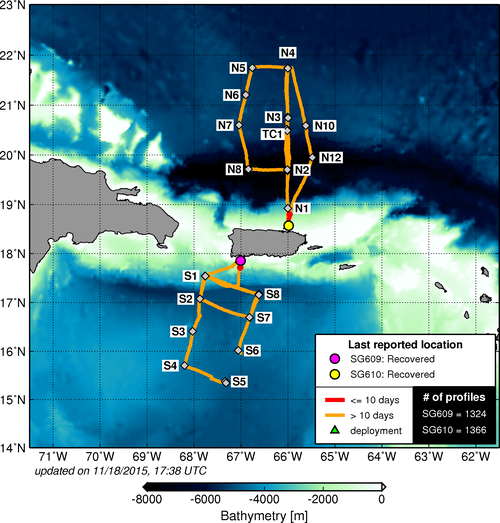 Other remote and in-situ observations: targeted ocean observations (AXBTs, AXCTDs,..), Argo floats, surface drifters, satellite sea surface temperature and sea height.
TS Bertha
(August, 2014)
NOAA/AOML – CARICOOS Hurricane Underwater Glider Operations
5 missions, 20 months of observations, approximately 10,000 T, S profiles to date
Mission 5
(Underway)
July 2016 – present 
Hurricane Season Deployment
4 Gliders Deployed
2 in the Caribbean Sea
2 in the Tropical North Atlantic
~3,000 profiles of each parameter:
T & S
Dissolved Oxygen
Chlorophyll-a
CDOM
Mission 5
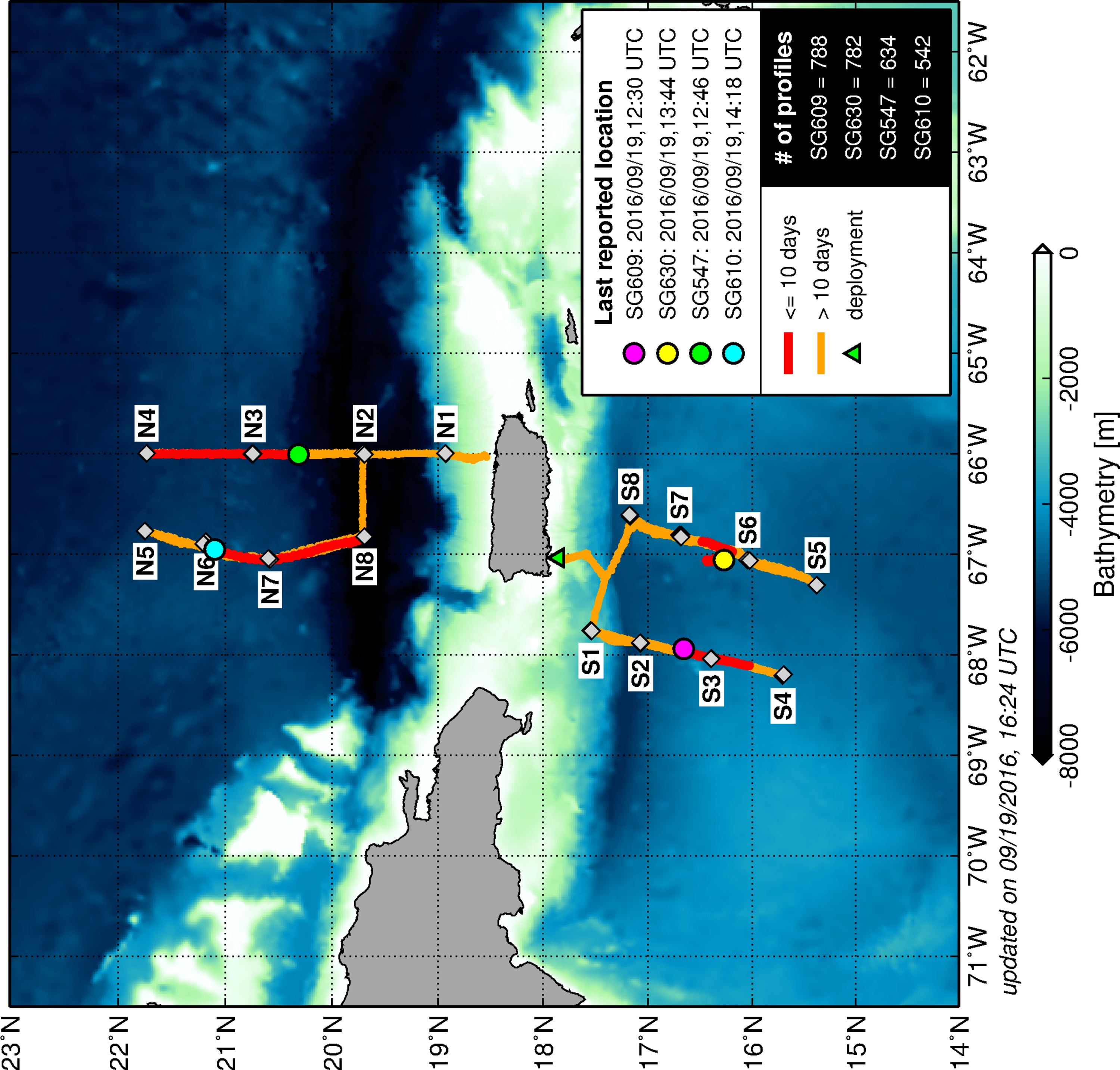 NOAA/AOML – CARICOOS Hurricane Underwater Glider Operations
Data Distribution
PHOD/AOML website
http://www.aoml.noaa.gov/phod/gliders
Current and past location of gliders
All observations
Individual T, S & DO profiles
Data Access

Global Telecommunications System – GTS
Assimilated into forecasting systems

NOAA’s Integrated Ocean Observing System - IOOS 
http://www.ioos.noaa.gov/
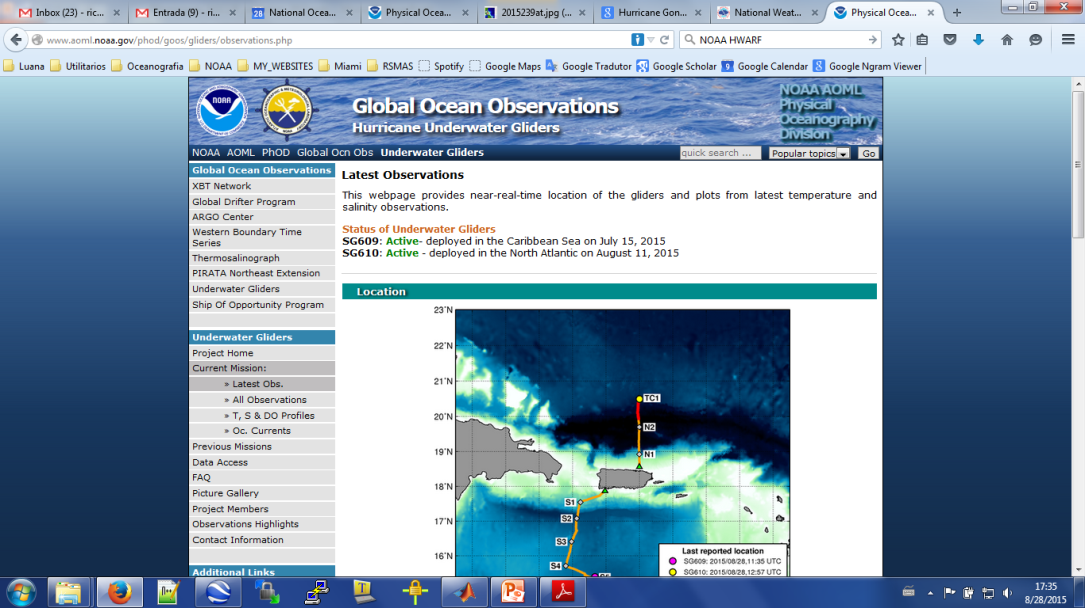 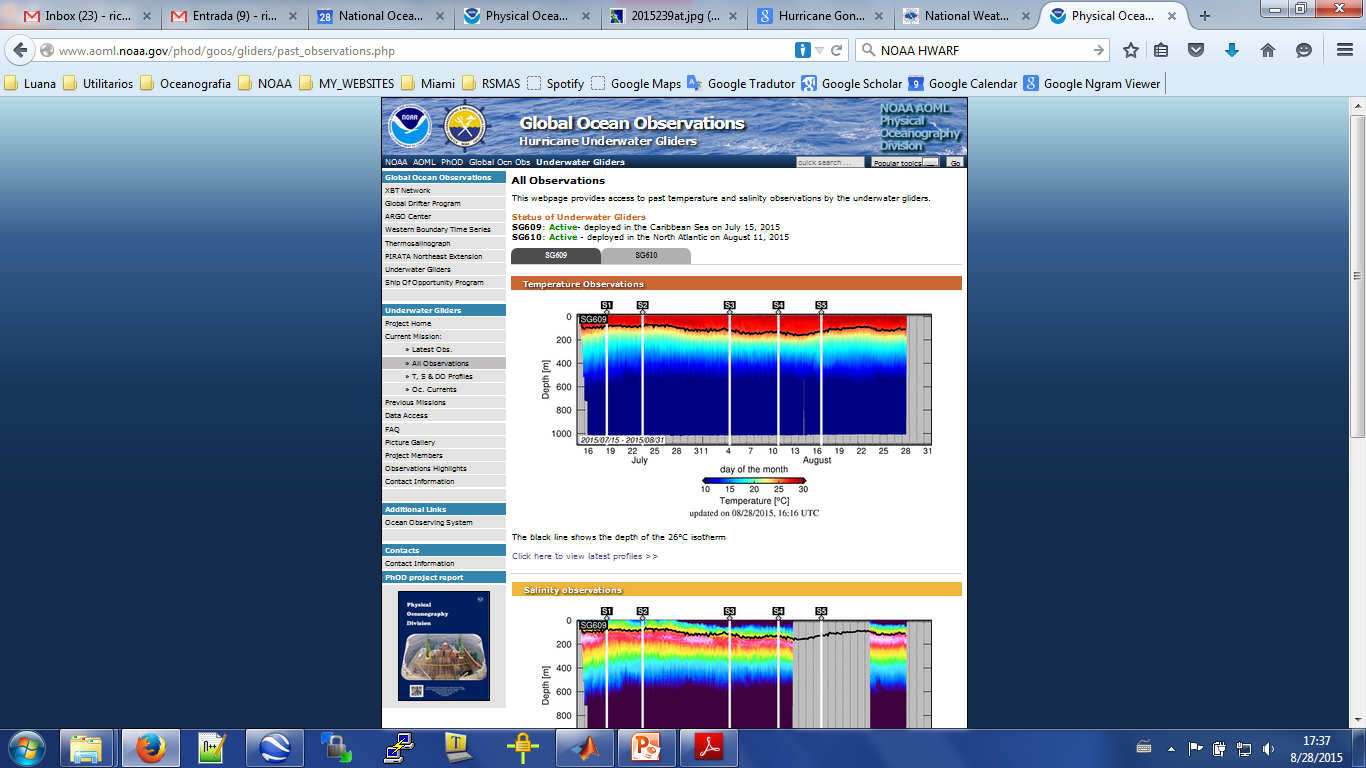 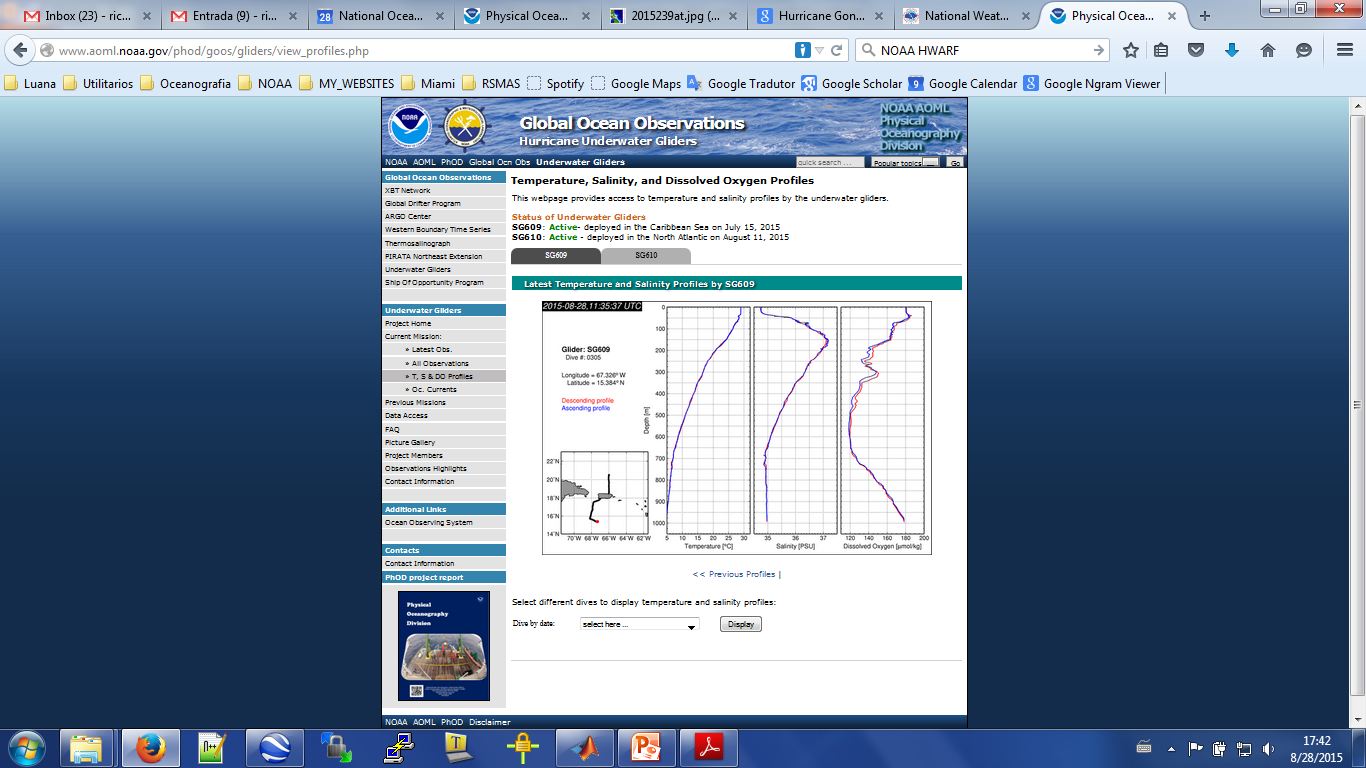 Summary:

Underwater gliders provide critical temperature and salinity profile data in real-time even during tropical cyclone wind conditions.

Over 10,000 profiles of each observed parameter, such as temperature, salinity, dissolved oxygen, and chlorophyll concentration have been collected during the first two years of the NOAA/AOML-CARICOOS Hurricane Underwater Glider Operations

One case study, with significant results during Hurricane Gonzalo (2014), indicates that glider data improves ocean initialization when assimilated within HYCOM-HWRF model.

Future work:
Continue collecting ocean profile data, with enhanced glider network.
Continue to assess the impact of underwater glider observations on intensity forecast for individual hurricanes and create long record and statistical analysis.
Assess optimal observational strategy to improve TC intensity forecast using a suite of ocean observations.
Further collaboration with other institutions interested in monitoring the UOHC in support of Tropical Cyclone intensification studies and forecasts
Domingues, R., G. Goni, F. Bringas, S.-K. Lee, H.-S. Kim, G. Halliwell, J. Dong, J. Morell, and L. Pomales (2015), Upper ocean response to Hurricane Gonzalo (2014): Salinity effects revealed by targeted and sustained underwater glider observations, Geophys. Res. Lett., 42, doi:10.1002/2015GL065378.
Dong et al, Impact of underwater glider data on Hurricane Gonzalo (2014) forecast, 2016, to be submitted.
Future Work
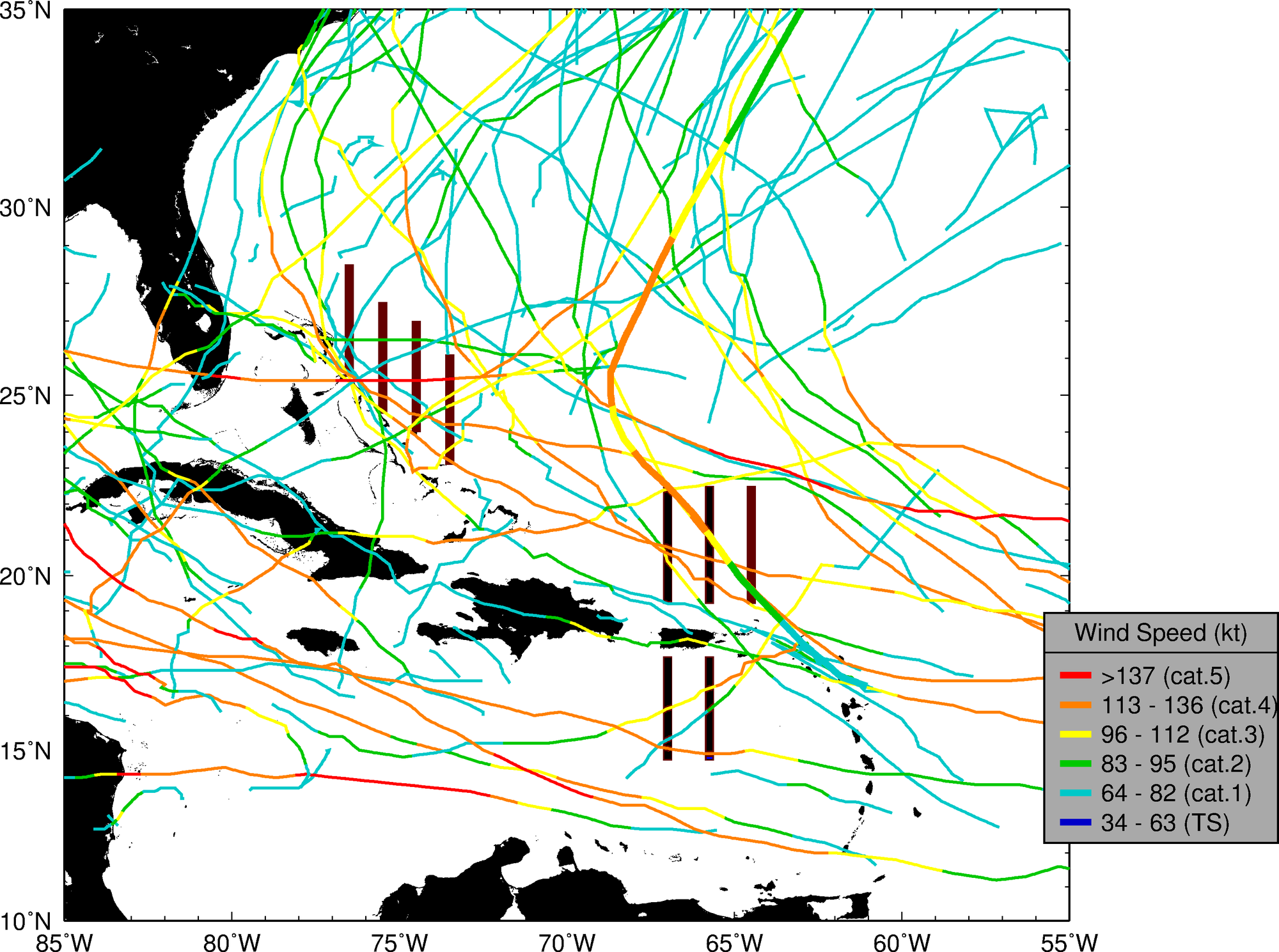 NOAA/AOML – CARICOOS Hurricane Underwater Glider Operations

Gustavo Jorge Goni1  
Francis Bringas1
Ricardo Domingues2,1
Jili Dong 2,1
Grant Rawson2,1
Ulises Rivero1
Thomas Sevilla2,1
Julio Morell3
George Halliwell1
Sang-Ki Lee1
Hyun-Sook Kim4
Luis Pomales3
Becky Baltles5
Richard Bouchard6
Yamil Rodriguez7

1 NOAA Atlantic Oceanographic and Meteorological Laboratory - AOML, Miami, Florida, USA
2 University of Miami, Cooperative Institute for Marine and Atmospheric Studies - CIMAS, Miami, Florida, USA
3 University of Puerto Rico, Mayagues, Puerto Rico, and Caribbean Coastal Ocean Observing System - CARICOOS
4 NOAA Environmental Modeling Center , College Park, Maryland, USA
5 NOAA Integrated Ocean Observing System – IOOS, Silver Spring, MD, USA
6 NOAA National Data Buoy Center, Stennis, Miss, USA
7 Autoridad Nacional de Asuntos Maritimos - ANAMAR, Dominican Republic
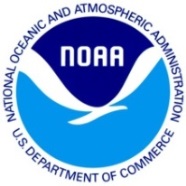 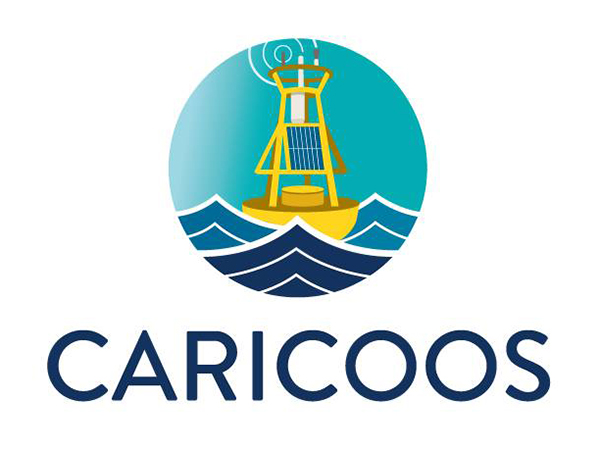 Thank you
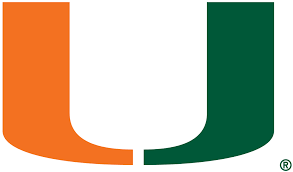 Gustavo.Goni@noaa.gov
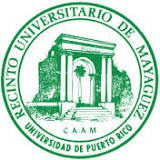 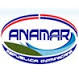 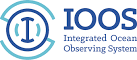